Acting to serve a responsible and competitive industry
An employers’ organisation committed to serve the industry
Automotive industry
Electrical equipments
IT, electronical & optical products
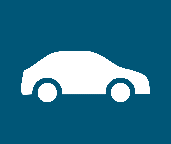 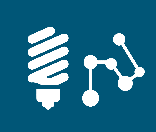 Machines & equipments
Transport material
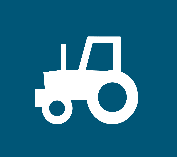 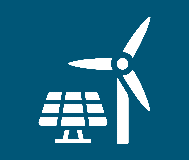 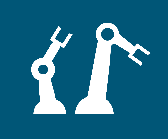 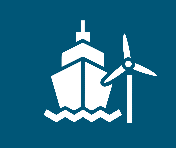 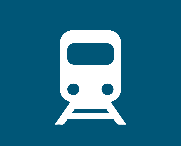 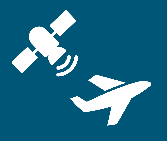 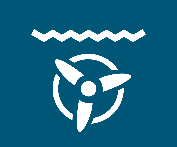 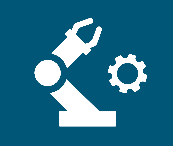 Metal industry & metal products
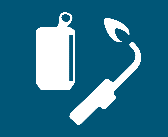 Other manufacturing industries
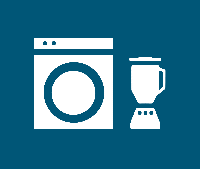 Key figures
42 000 companies of which 91 % have less than 50 employees
1,5 million employees of which 92 % with an open-end contract
404 billions of € of turnover
of which 5 % dedicated to R&D
of which 45 % export-oriented


A sector which boosts local employment  
91 % of companies employ less than 50 employees 
110 000 recruitments per year until 2025*

*According ot the Joint Observatory for jobs and competences in the metal industry
A PROXIMITY NETWORK
59 local employers’ associations A daily advice to support industrial companies  

Their missions :

Inform and advise industrial companies on the full range of French and international labour law and its evolution. 

Facilitate the innovation and development projects of companies  (access to financing…).

Develop competences and train for tomorrow’s jobs.

Represent local companies vis-à-vis local decision-makers.

Bargain and develop social dialogue at local level. 

Partners for local decision-makers
On their territory, the local associations work in partnership with all the stakeholders of the economic development and the employment.  
They are the privileged interlocutor of the Regional Councils on vocational training and apprenticeship.
A proximity network
10 trade federations One representation of industrial companies for each sector of activity

Their missions :

Represent and defend collectivelly the interests of members companies.

Coordonnate the initiatives of members companies: preparation of technical norms and regulations, international actions, collective promotion of certain products…

Inform and assist companies : obtention of financial subsidies dedicated to innovation, R&D, exports development …; monitoring of national, European and international technical, commercial, customs and financial regulations.
Our commitment
No strong economy without a strong industry
Our commitment : we create a favourable environment for the competiveness of industrial companies 

4 identified challenges 
A more efficient training system 
A more flexible labour market 
A priority for company barganing 
A reduced labour cost

Our approach: transform expected reforms in an adapted framework for the needs of companies. Example for the reform of the Labour code : 

The discussion to share our expertise and our knowledge of the industrial fabric with the government 

The reform of our collective agreements via social dialogue in the sector

The willingess to gather together companies under a unique banner La Fabrique de l’Avenir to start a conversation with the French people on the solutions proposed by industry for the future of our country
Our missions : to Represent
Force for reflection and propositions, we act towards Public authorities, and vis-à-vis social trade unions, to ensure a favorable legal and regulatory environment for the developement and the competitiveness of industrial companies.

Through lobbying, we act to instaure a favorable legal and regulatory framework for the developement of companies.

Through social dialogue, we act to buil the most favorable context for the development of companies.

Through our mandates, we defend, for companies, the interests of the sector.
Our missions : to advise
We put at the disposal of companies  information and legal support services within our local associations to help them find the answers to their labour law problems and anticipate regulatory evolutions.


Our fields of expertise :Labour law, social protection law, employment & training legislation, health, safety, working conditions & environment, European & international labour law.  

A communuty of legal experts on the ground.

A centre of ressources to inform companies daily.
Our missions : to Develop employment & competences
UIMM and its network are mobilised to use employment and competences as a lever for development of industrial companies. 


We help companies to : 

Anticipate their competences needs thanks to the work of the Joint Observatory for jobs and competences  in the metal industry.

Implement the sectoral employment-training policy defined with the sectoral trade unions, supported by the local associations and their training bodies. 

Train to multiply their performances : 42 000 young people via dual learning  and 150 000 employees in the industry  via continuous training each year 

Promote insertion in the industry for target groups outside the labour market with our fund « Acting for the insertion in the industry » (A2I)

Promote ourselves, reinforce the attractiveness and improve the recruitment notably via the Jobboard
Our missions : to support the development
In a changing and digitalised environment, with blurring frontiers between industry and services, industrial companies have to face the challenge of their transformation : organisation, business model, design and selling modes… 
UIMM and its network stand by them to allow them to innovate, to take risks and to develop their activity.


We are a driving force for :

Their innovation projects via our fund for innovation in the industry (F2I) : creation of bridges between small & medium size companies, higher education and research ; financing of academic research projects, to create new markets.

Their development projects via UIMM Invest : fund for guarantees and equity loans dedicated to help innovative companies access the funding they need for their development. 

Their international projects via CODIFOR : institutional and technical support for companies with activites abroad.
UIMM -  56 avenue de Wagram 
75854 Paris cedex 17
www.uimm.fr
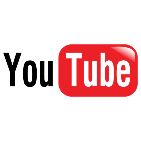 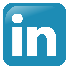 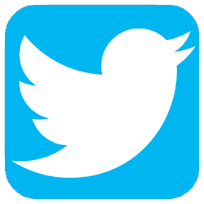